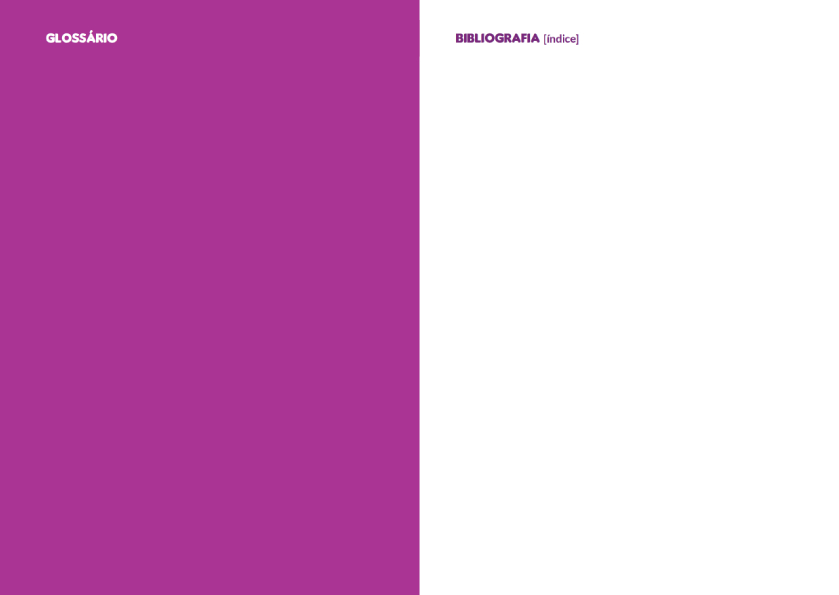 Texto: texto, texto...
Texto
Texto
Etc.
Texto. Texto, texto, texto. Texto, texto, texto , texto, texto , texto, texto , texto, texto , texto, texto , texto, texto , texto, texto , texto, texto , texto, texto , texto, texto , texto, texto , texto, texto , texto, texto , texto, texto , texto, texto , texto, texto , texto, texto , texto, texto , texto, texto , texto, texto , texto, texto , texto, texto , texto, texto
Texto. Texto, texto, texto. Texto, texto, texto , texto, texto , texto, texto , texto, texto , texto, texto , texto, texto , texto, texto , texto, texto , texto, texto , texto, texto , texto, texto , texto, texto , texto, texto , texto, texto , texto, texto , texto, texto , texto, texto , texto, texto , texto, texto , texto, texto , texto, texto , texto, texto , texto, texto
Etc.
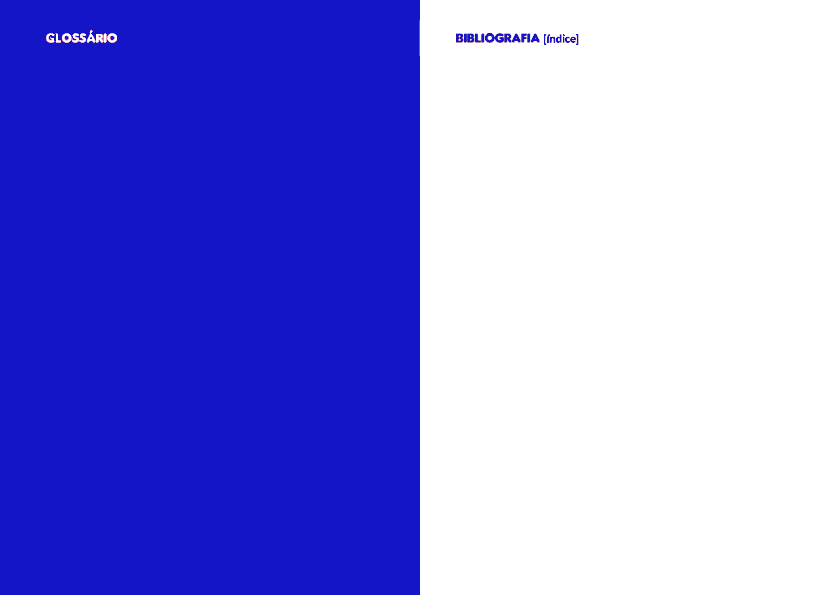 Texto: texto, texto...
Texto
Texto
Etc.
Texto. Texto, texto, texto. Texto, texto, texto , texto, texto , texto, texto , texto, texto , texto, texto , texto, texto , texto, texto , texto, texto , texto, texto , texto, texto , texto, texto , texto, texto , texto, texto , texto, texto , texto, texto , texto, texto , texto, texto , texto, texto , texto, texto , texto, texto , texto, texto , texto, texto , texto, texto
Texto. Texto, texto, texto. Texto, texto, texto , texto, texto , texto, texto , texto, texto , texto, texto , texto, texto , texto, texto , texto, texto , texto, texto , texto, texto , texto, texto , texto, texto , texto, texto , texto, texto , texto, texto , texto, texto , texto, texto , texto, texto , texto, texto , texto, texto , texto, texto , texto, texto , texto, texto
Etc.
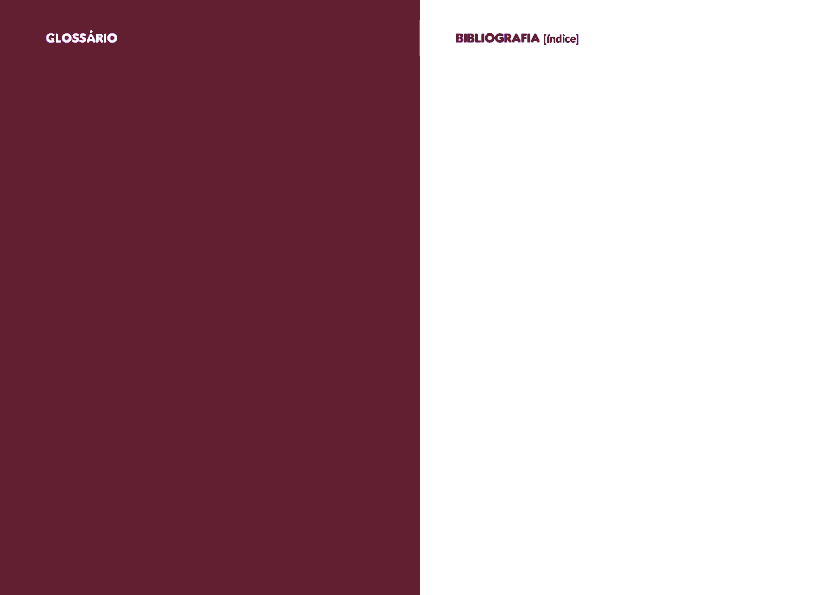 Texto: texto, texto...
Texto
Texto
Etc.
Texto. Texto, texto, texto. Texto, texto, texto , texto, texto , texto, texto , texto, texto , texto, texto , texto, texto , texto, texto , texto, texto , texto, texto , texto, texto , texto, texto , texto, texto , texto, texto , texto, texto , texto, texto , texto, texto , texto, texto , texto, texto , texto, texto , texto, texto , texto, texto , texto, texto , texto, texto
Texto. Texto, texto, texto. Texto, texto, texto , texto, texto , texto, texto , texto, texto , texto, texto , texto, texto , texto, texto , texto, texto , texto, texto , texto, texto , texto, texto , texto, texto , texto, texto , texto, texto , texto, texto , texto, texto , texto, texto , texto, texto , texto, texto , texto, texto , texto, texto , texto, texto , texto, texto
Etc.
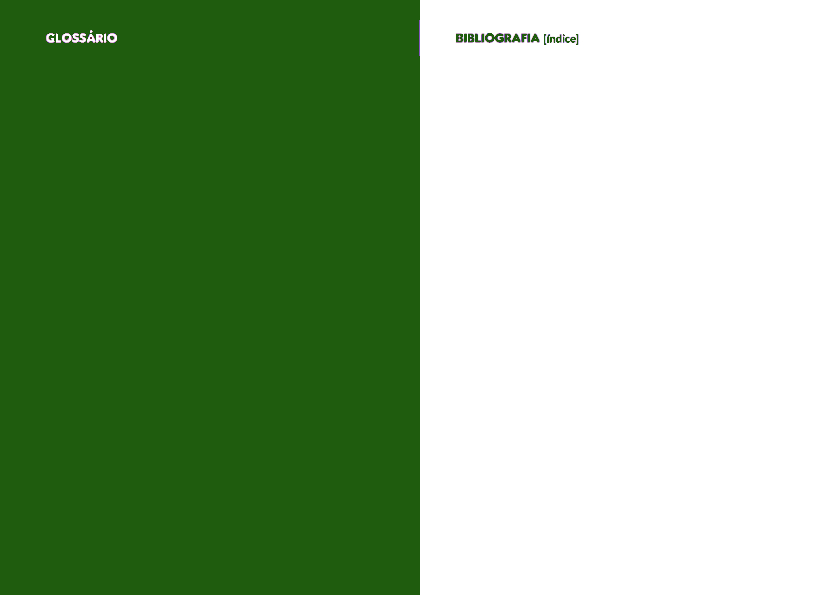 Texto: texto, texto...
Texto
Texto
Etc.
Texto. Texto, texto, texto. Texto, texto, texto , texto, texto , texto, texto , texto, texto , texto, texto , texto, texto , texto, texto , texto, texto , texto, texto , texto, texto , texto, texto , texto, texto , texto, texto , texto, texto , texto, texto , texto, texto , texto, texto , texto, texto , texto, texto , texto, texto , texto, texto , texto, texto , texto, texto
Texto. Texto, texto, texto. Texto, texto, texto , texto, texto , texto, texto , texto, texto , texto, texto , texto, texto , texto, texto , texto, texto , texto, texto , texto, texto , texto, texto , texto, texto , texto, texto , texto, texto , texto, texto , texto, texto , texto, texto , texto, texto , texto, texto , texto, texto , texto, texto , texto, texto , texto, texto
Etc.
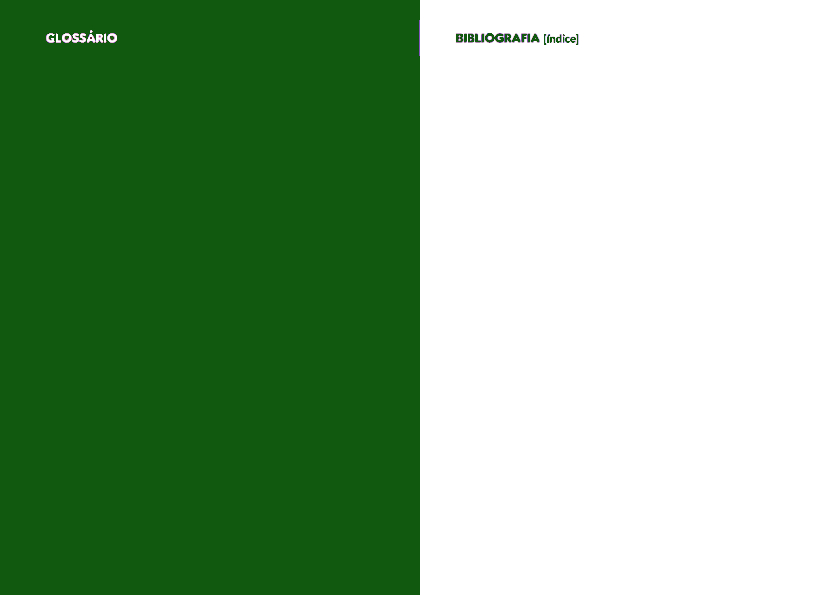 Texto: texto, texto...
Texto
Texto
Etc.
Texto. Texto, texto, texto. Texto, texto, texto , texto, texto , texto, texto , texto, texto , texto, texto , texto, texto , texto, texto , texto, texto , texto, texto , texto, texto , texto, texto , texto, texto , texto, texto , texto, texto , texto, texto , texto, texto , texto, texto , texto, texto , texto, texto , texto, texto , texto, texto , texto, texto , texto, texto
Texto. Texto, texto, texto. Texto, texto, texto , texto, texto , texto, texto , texto, texto , texto, texto , texto, texto , texto, texto , texto, texto , texto, texto , texto, texto , texto, texto , texto, texto , texto, texto , texto, texto , texto, texto , texto, texto , texto, texto , texto, texto , texto, texto , texto, texto , texto, texto , texto, texto , texto, texto
Etc.